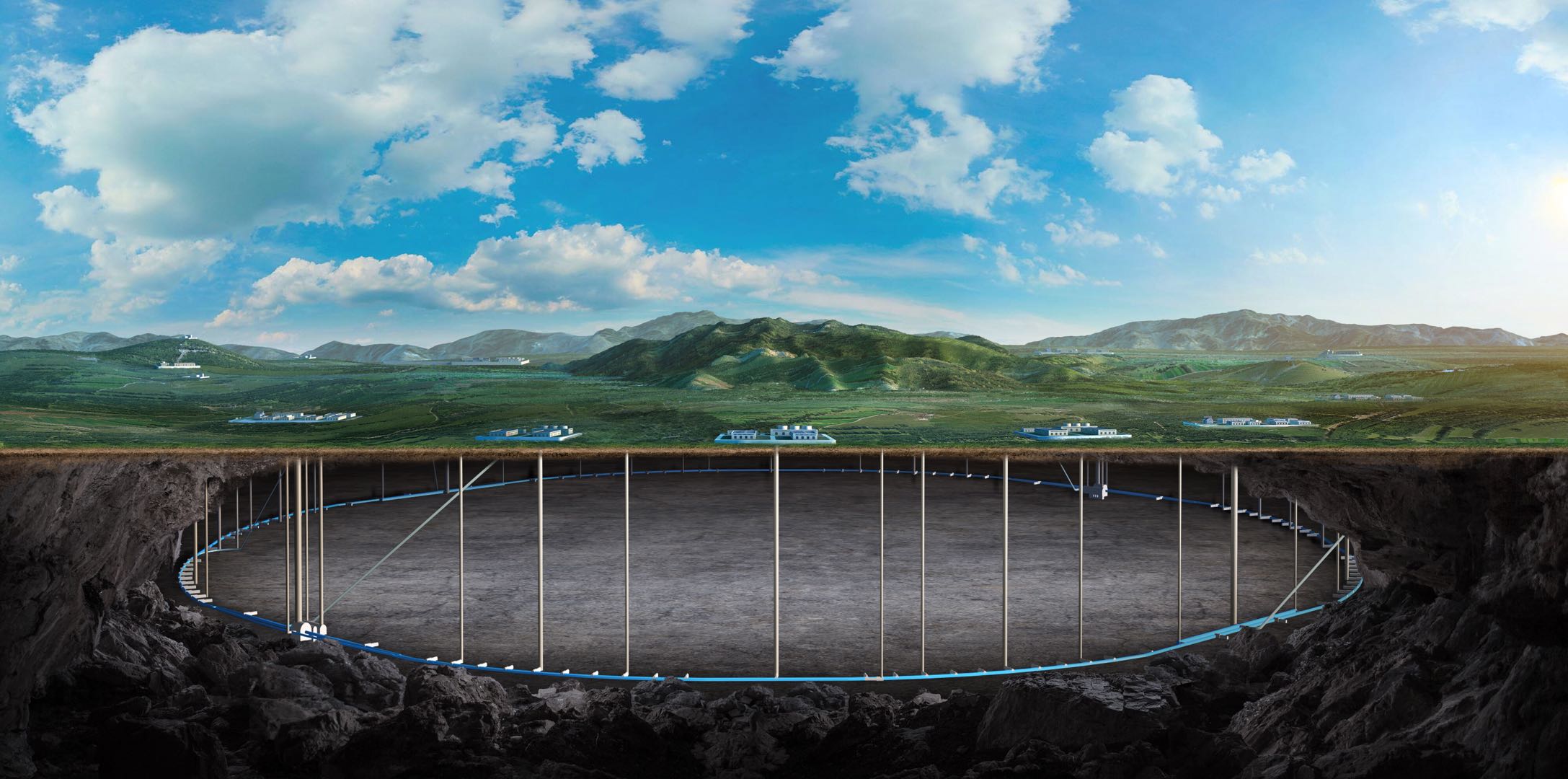 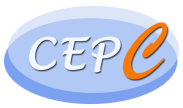 CEPC collider ring studies in EDR
Yiwei Wang 
for the CEPC Accelerator Physics Group
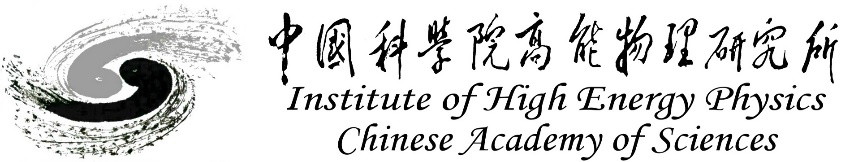 Yiwei Wang-11-
1
8-11 Apr. 2024, The CEPC workshop 2024 EU edition, Marseille, France
Outline
Introduction to the parameter, lattice design and geometry
Progress of the lattice design toward the EDR by iteration between the engineering design and the accelerator physics
Yiwei Wang
2
Overall design requirement of the CEPC collider ring
SR power per beam 30 MW (50 MW upgradable), 100 km, 2 interaction points
Higgs mode hold the 1st priority and compatible with the ttbar/W/Z modes.
Compatible with SPPC: 100km, section length, two machines share the most tunnels
CEPC+SPPC complex
Tunnel in the arc regions
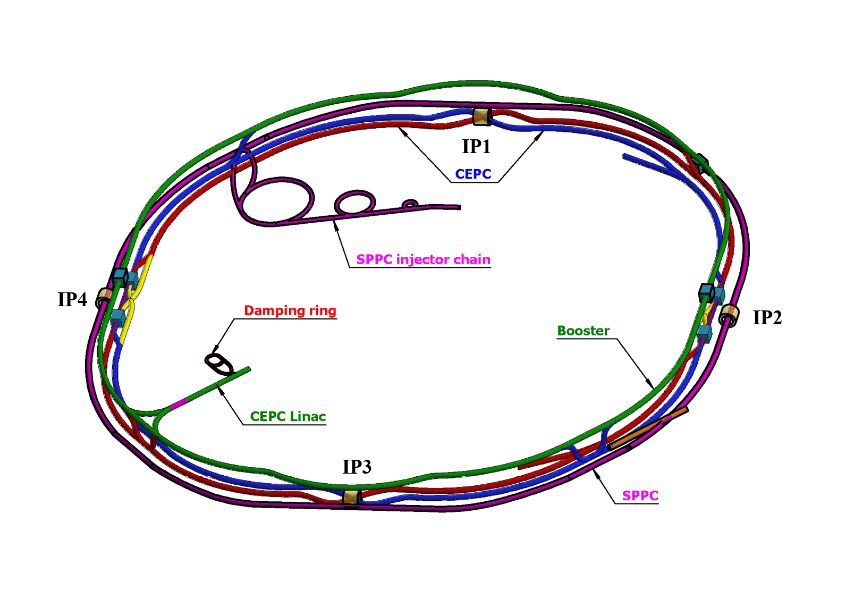 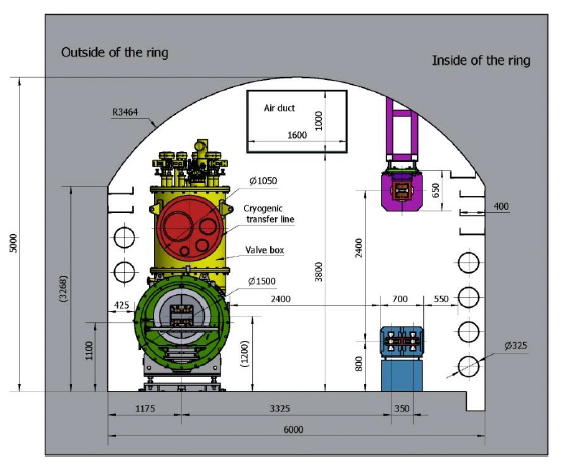 CEPC detectors
Yiwei Wang
3
Lattice design requirement of the CEPC collider ring
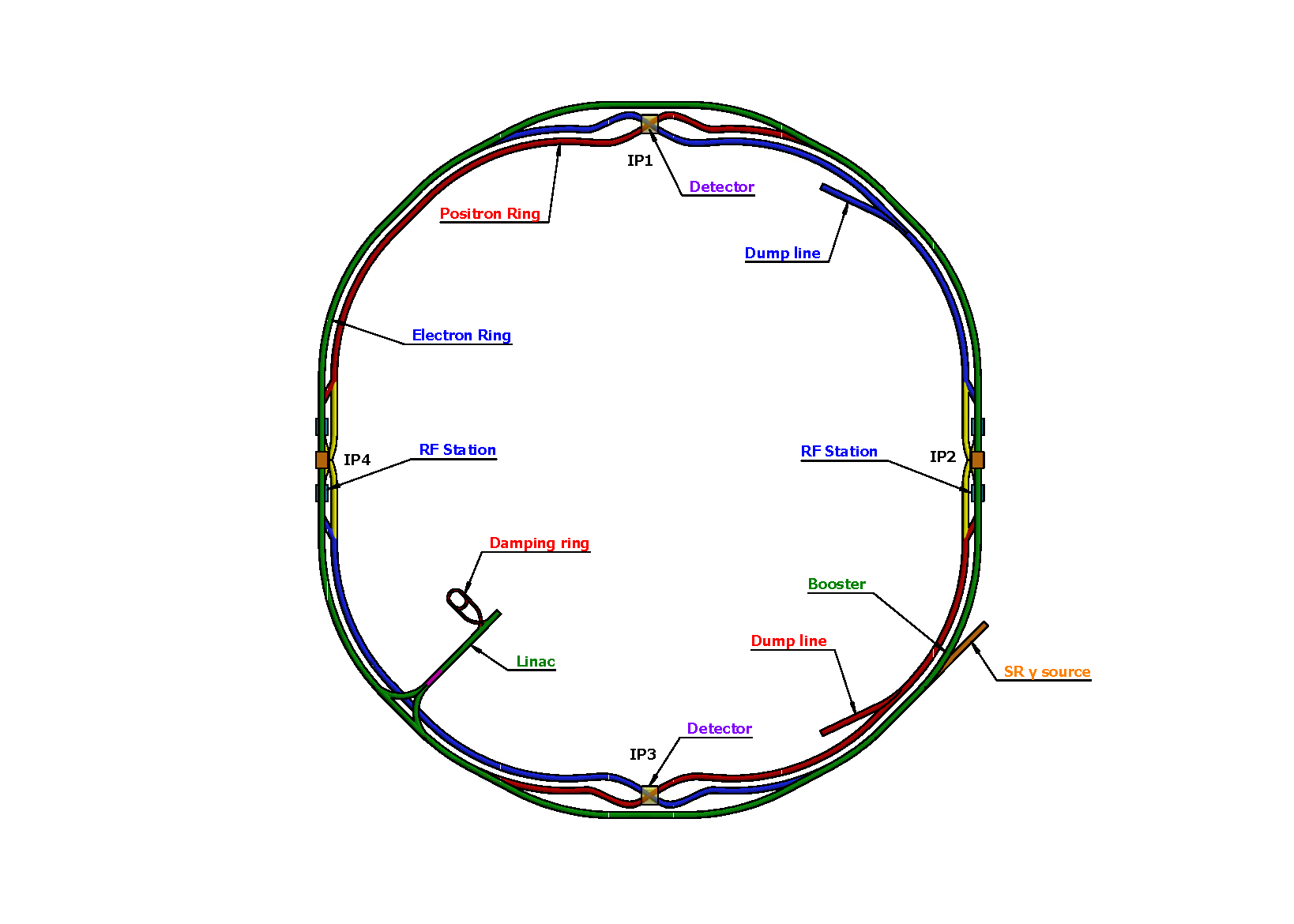 Basically 2 folded symmetry
2 interaction regions @ IP1 and IP3
crab waist collision
local chromaticity correction for the interaction region
2 RF acceleration regions @ IP2 and IP4
shared cavities for two beam @ ttbar, Higgs
flexible switching between compatible modes
8 arc sections
dual aperture dipole and quadrupole magnets
4 short straight section 
on/off axis injection regions for different modes
beam dumping, gamma source
Providing polarized beam
SS4
SS1
SS: short straight section
SS3
SS2
one short auxiliary tunnel per km
Ref: CEPC TDR, arXiv 2312.14363
Yiwei Wang
4
Design Parameters
- 𝛽y∗ and emittance chosen for luminosity

- adequate bunch population Ne for the luminosity and the achievable energy acceptance for lattice design
5
Ref: CEPC TDR, arXiv 2312.14363
Lattice of the CEPC collider ring
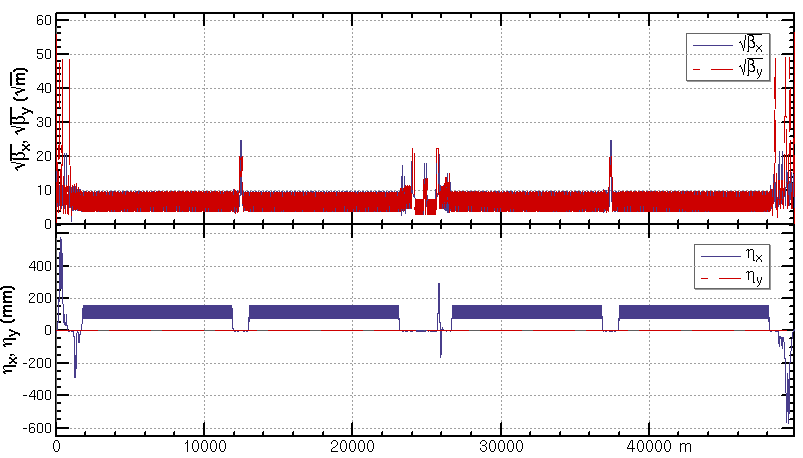 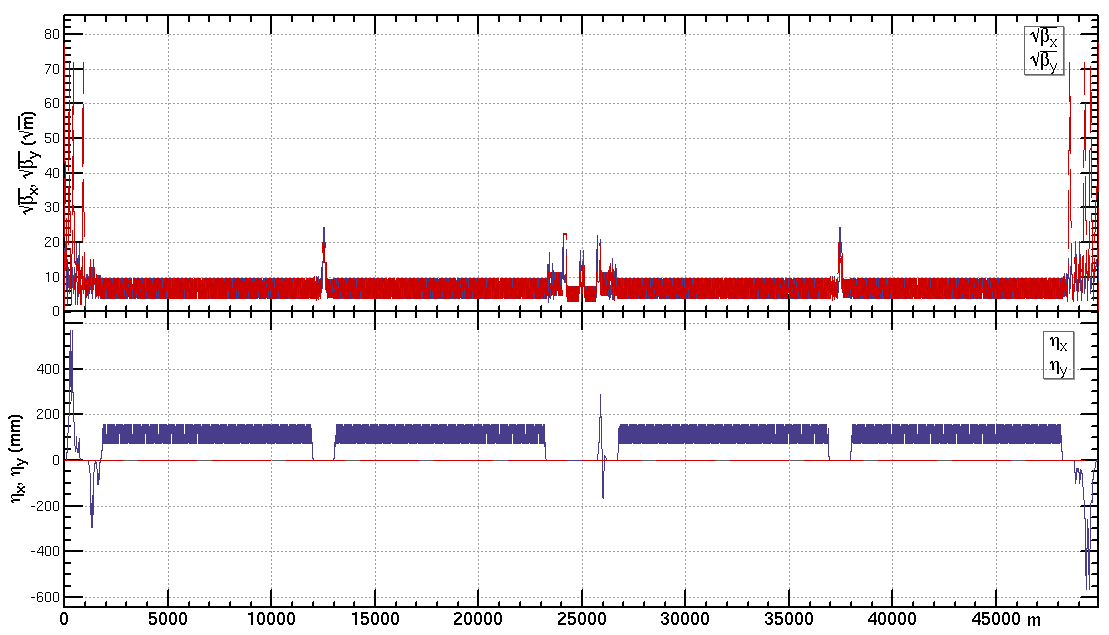 ttbar: β=1.04m/2.7mm, εx=1.4nm, μ=90/90 deg
Higgs: β=0.30m/1mm, εx=0.64nm, 
μ=90/90 deg
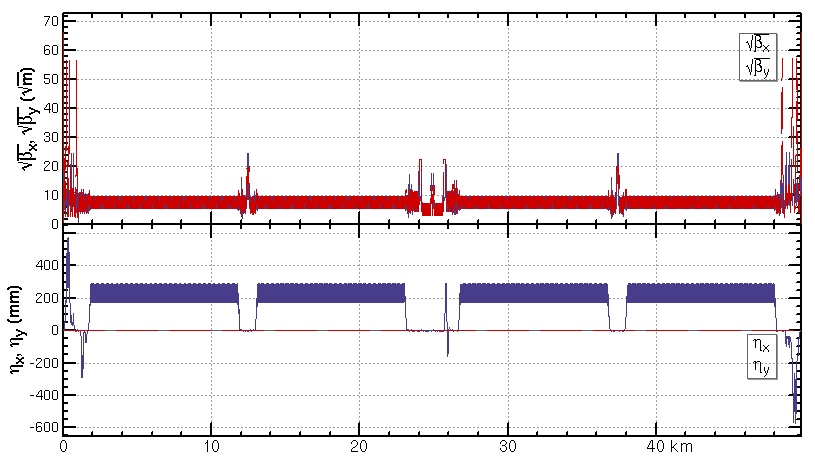 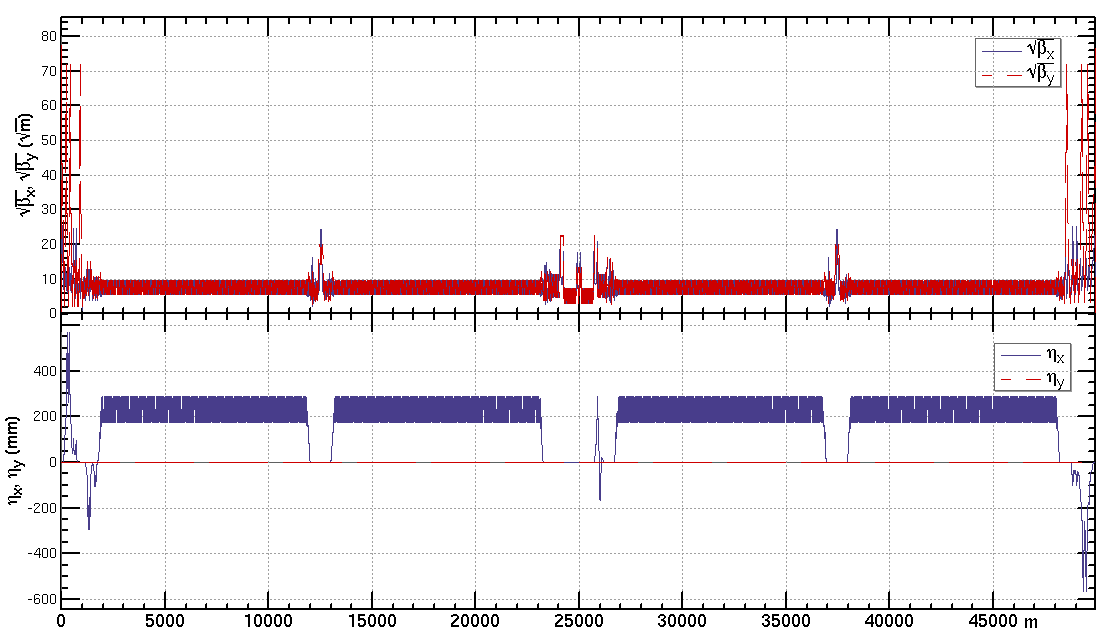 Z: β=0.13m/0.9mm, εx=0.27nm, μ=60/60 deg
W: β=0.21m/1mm, εx=0.87nm, μ=60/60 deg
6
Geometry of the collider ring
4 curved arc sections, each with a length of 10270.44 m
4 curved arc sections, each with a length of 10185.70 m
2 interaction regions (IRs), IP1/IP3, each with a length of 3337.13 m 
2 linear sections for RF, IP2/IP4, each with a length of 3776.90 m
4 linear sections, each with a length of 986.84 m
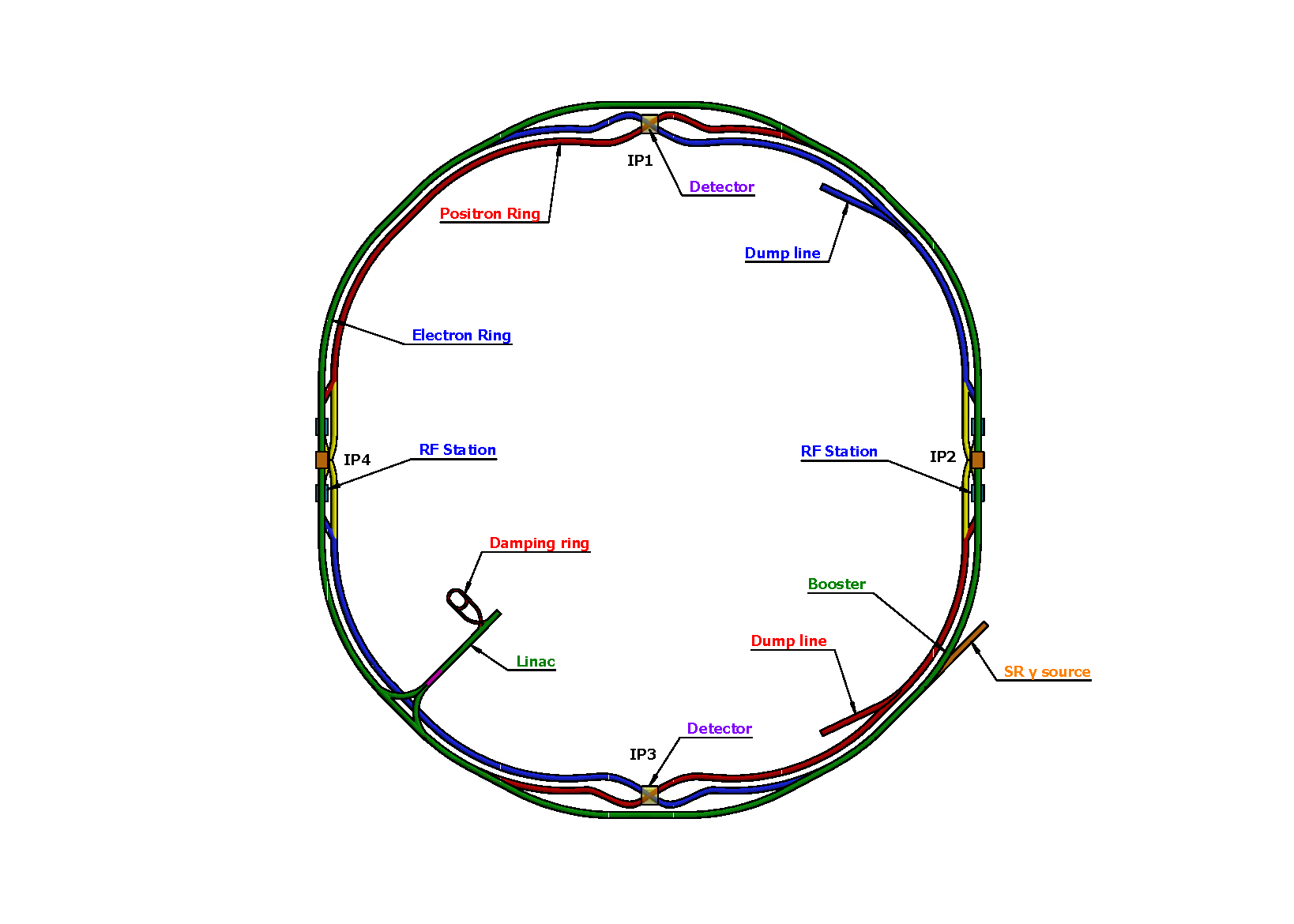 SS4
SS1
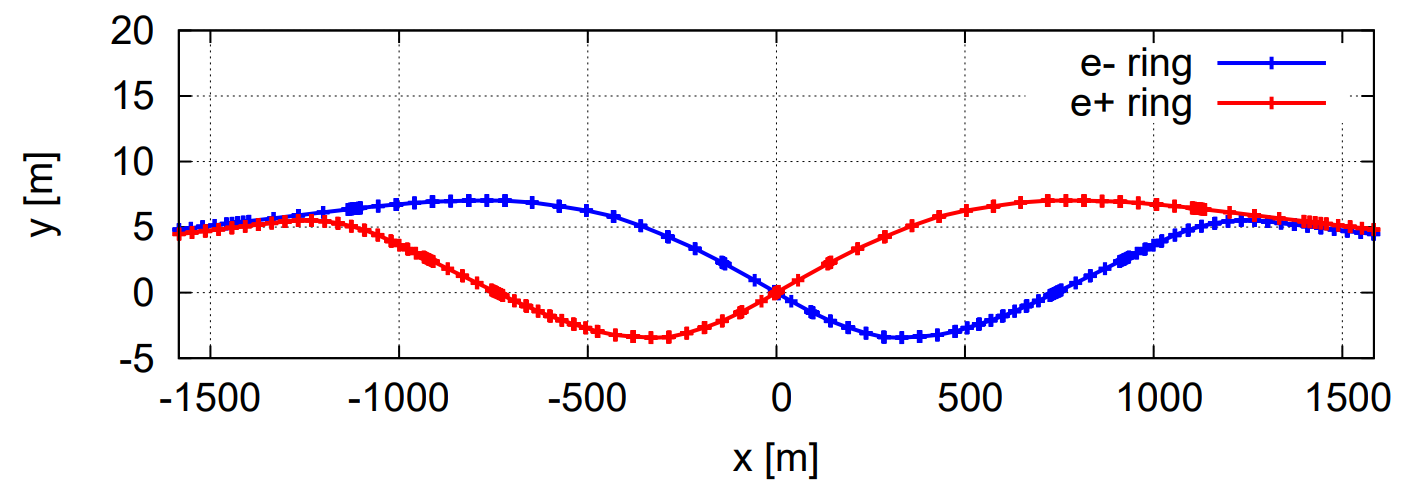 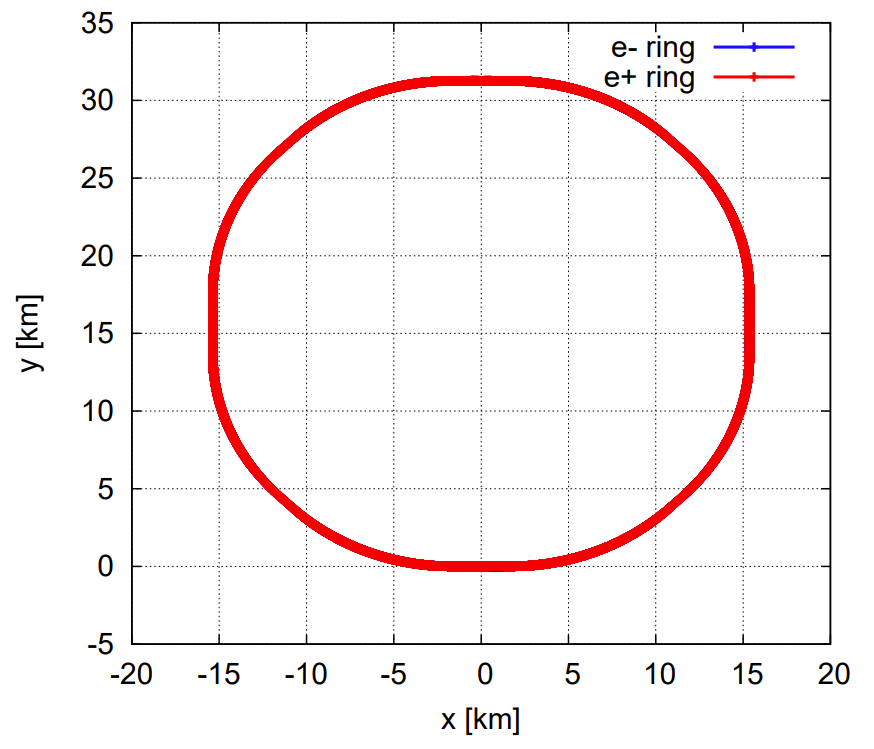 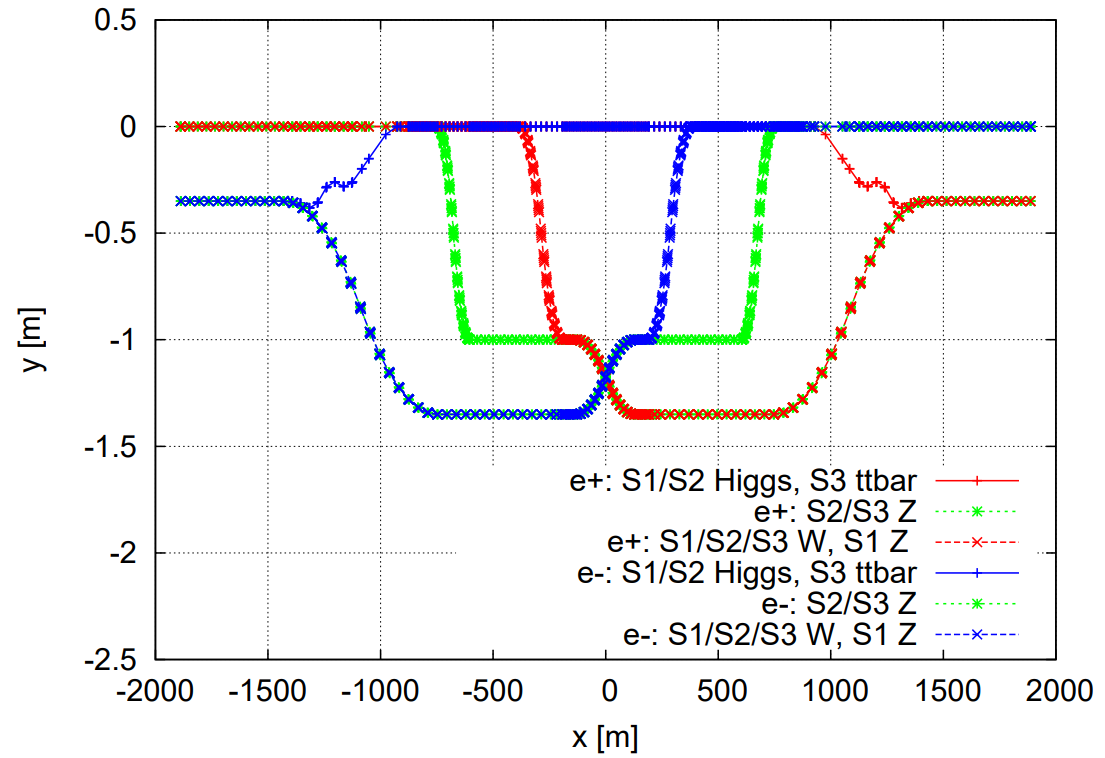 SS3
SS2
Yiwei Wang
7
Beam lifetime of lattice + beam beam(s-s) + Beamstrahlung
Ref: Z. Li, Y. Zhang, K. Ohmi, D. Zhou, Y. Wang, G. Xu, paper submitted
Using an integrated simulation code in APES-T (IHEP homemade, in progress) which can implement element-by-element tracking with strong-strong beam-beam interaction and lattice*
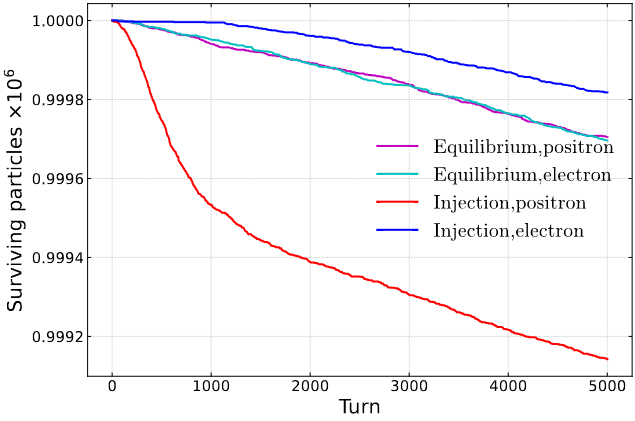 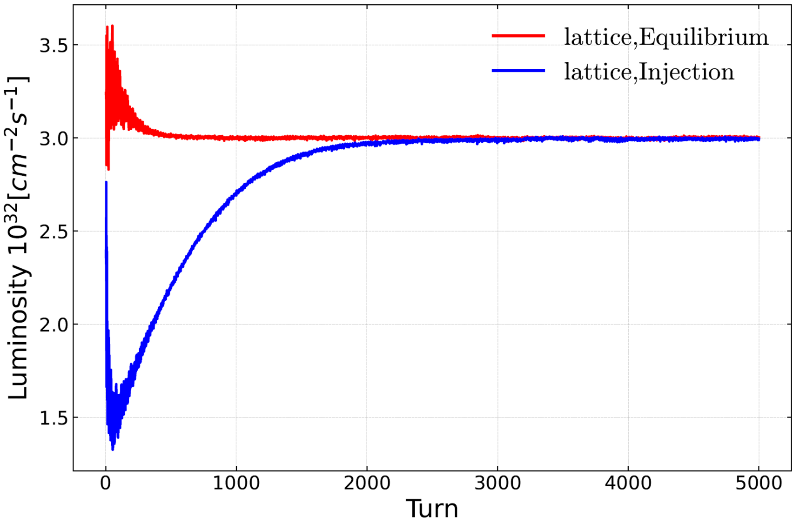 The injection pattern reaches a stable state equivalent to the equilibrium collision after 2000 turns, with a lifetime of approximately 40-60 minutes (33 min required). The particle loss before stability is about 0.06%.
Yiwei Wang
8
Vertical emittance generated by solenoid field
The detector solenoid are compensated locally with anti-solenoids as the skew quadrupole will introduce additional chromaticity.
From IP to the entrance of Q1A: ∫Bzdz cancled between the IP and the entrance of final quadrupole with strong anti-solenoid field in 1.1m to 1.9m.
Field configuration optimized to get emittance minimum and iterate with anti-solenoid technical constraints
From the entrance of Q1A to Q3: Bz canceled to be zero. 
From the Q3 and the last bend: the ∫Bzdz from detector only < 0.5 T*m. An short anti-solenoid will be installed next to the Q3. The fringe field configuration need to be optimized due the significant radial deviation from the Z axis to the beam line.
Detector solenoid field @ W/Higgs/ttbar
by Feipeng Ning
tentative, to be optimized with the evolution of the detector design
Compensated solenoid field from IP to the entrance of Q1A
Emittance contribution from the from IP to the entrance of Q1A
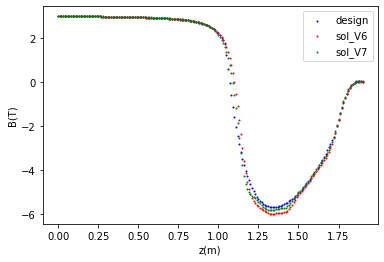 by Ande MA, Yiwei Wang, Yingshun Zhu
9
Yiwei Wang
Y. Zhu, C. Shen, J. Geng, H. Shi, S. Bai, Y. Wei, Y. Wang
Super conducting final quadrupoles for all modes
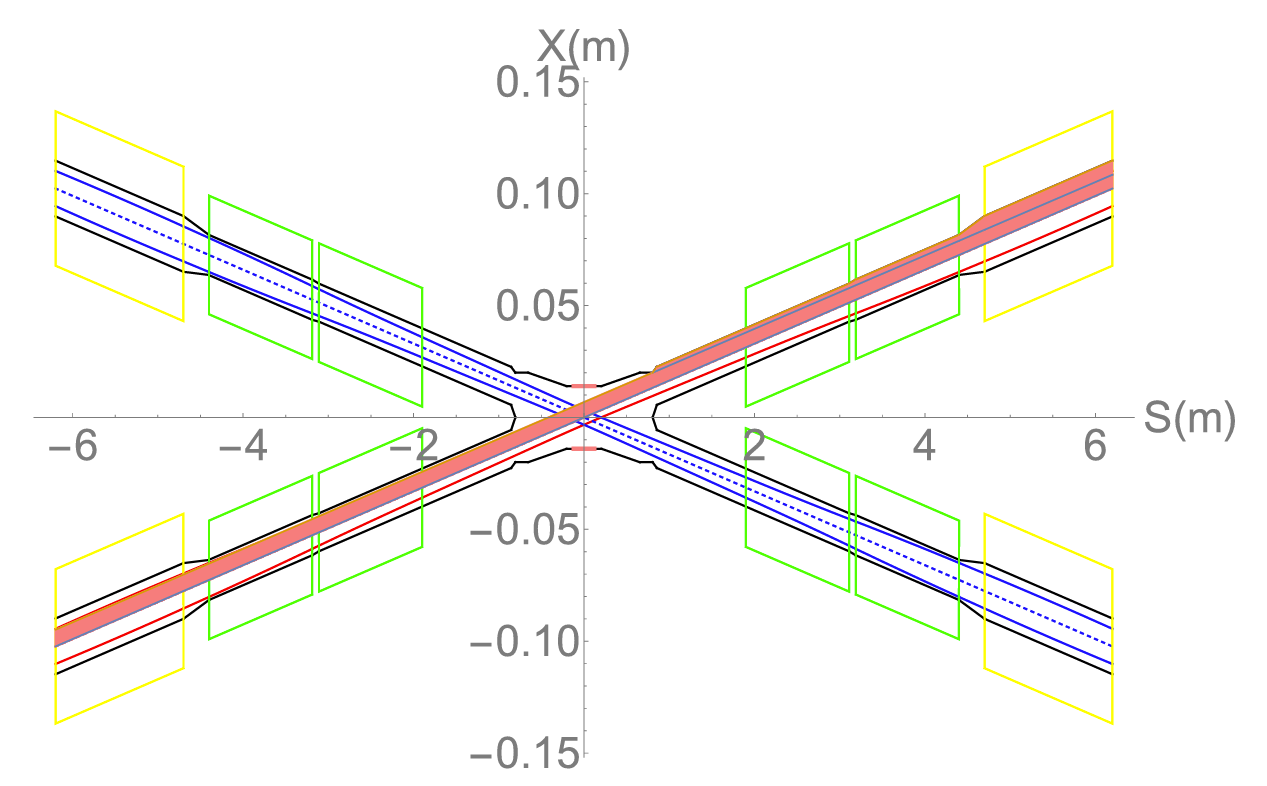 The final quadrupole parameters near the IP are chosen based on a trade-off between the beam dynamics and the machine detector interface.
Constraint by the SCQ technology, the gradients of the two aperture of the SCQs should be same to get better filed quality.
The asymmetric beta functions in the upstream and downstream of the IP will be generated by additional normal-conducting quadrupoles in the final telescope (FT).
Layout of the dual aperture SCQ final quadrupoles
Q2IRD
Q2IRD
Q1BIRD
Q1BIRD
Q1AIRD
Q1AIRD
Parameters of the twin-aperture SCQs between the IP
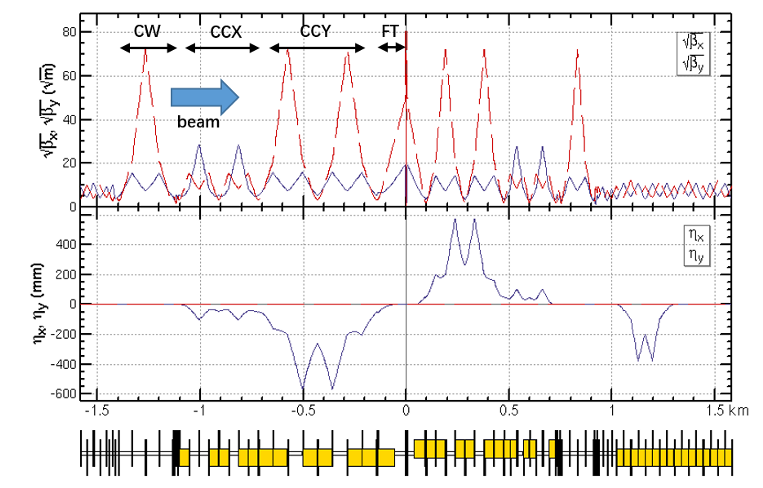 Q1AIRU
Q1AIRU
Q1BIRU
Q1BIRU
Q2IRU
Q2IRU
Yiwei Wang
10
[Speaker Notes: 加清晰区等]
Y. Zhu, C. Shen, J. Geng, H. Shi, S. Bai, Y. Wei, Y. Wang
Super conducting final quadrupoles for all modes
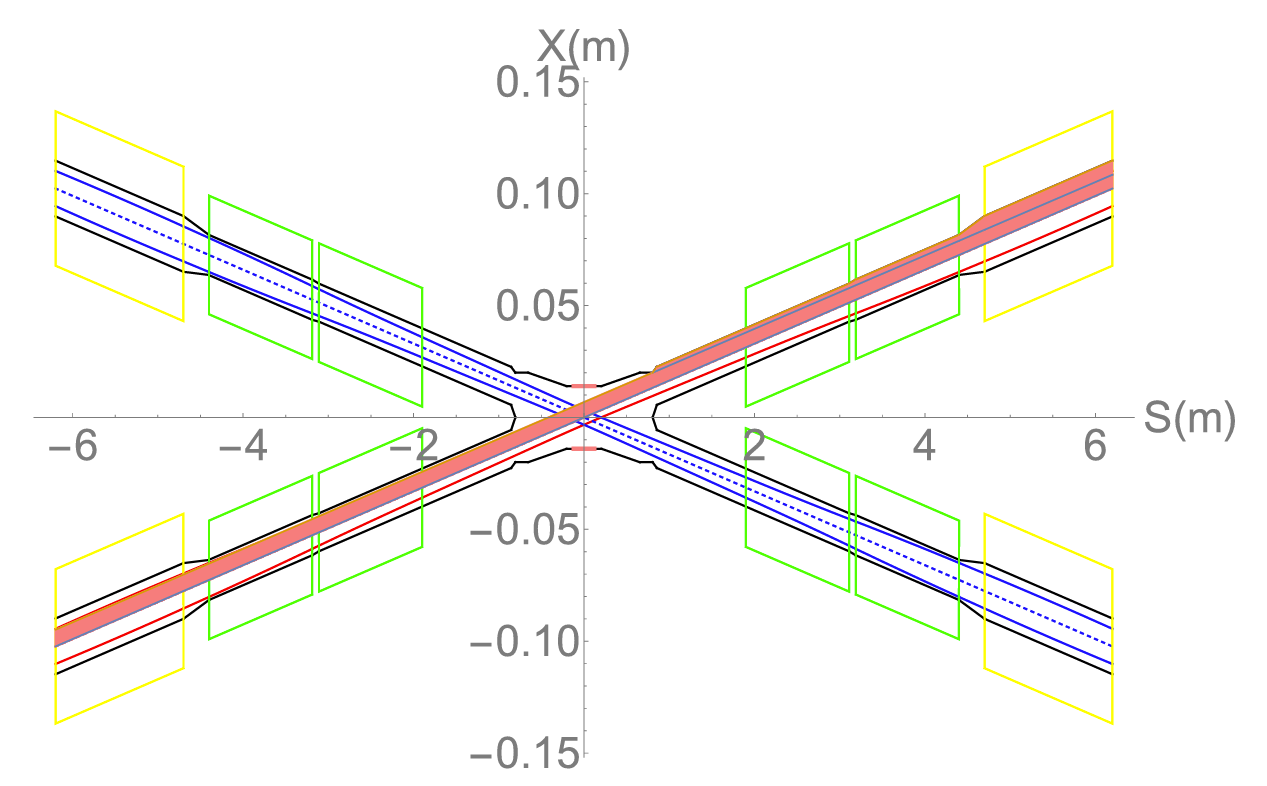 Layout of the dual aperture SCQ final quadrupoles
Dipole field aberration due to cross talk of the two aperture
Three types of SCQ design are undergoing.
Beam dynamics: integrated dipole field should be corrected
Radiation and particle loss: maximum 450/300/200/100 gs in the good field region along the SCQs for ttbar/Higgs/W/Z modes (the requirement will be updated with simulation of an integrated model of the quadrupoles, dipole error and solenoid)
Q2IRD
Q2IRD
Q1BIRD
Q1BIRD
Q1AIRD
Q1AIRD
Parameters of the twin-aperture SCQs between the IP
Q1AIRU
Q1AIRU
Q1BIRU
Q1BIRU
Q2IRU
Q2IRU
Yiwei Wang
11
[Speaker Notes: 加清晰区等]
IP tuning
Yuanyuan WEI, Yiwei WANG
Preliminary result for Higgs mode
More work to be done to get the magnet parameters
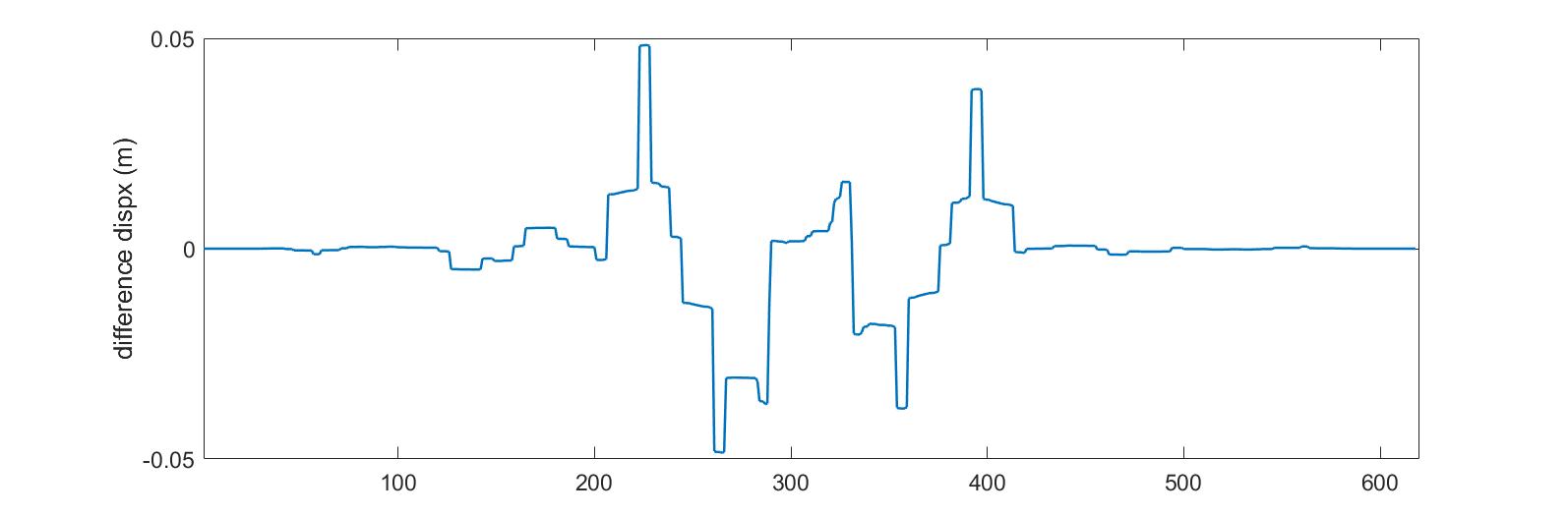 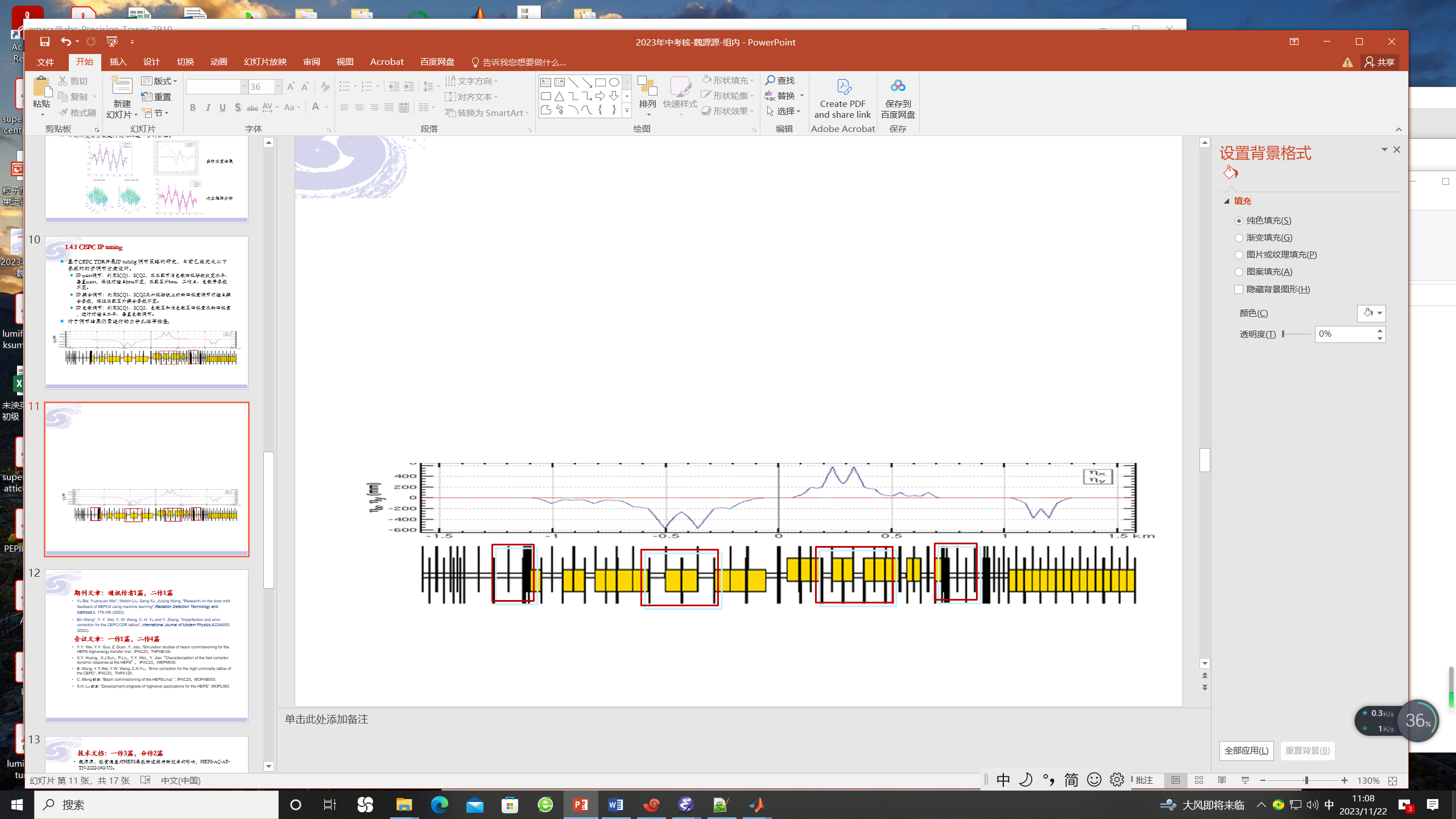 Yiwei Wang
12
IP tuning
Yuanyuan WEI, Yiwei WANG
Preliminary result for Higgs mode
More work to be done to get the magnet parameters
Coupling tuning
Knobs: 1) skew coils on magnets final quadrupoles 2) skew trims on crab sextupoles 
Constraints: Coupling parameters(R1 R2 R3 R4) and ηy at IP,  localized coupling parameters in the matching section
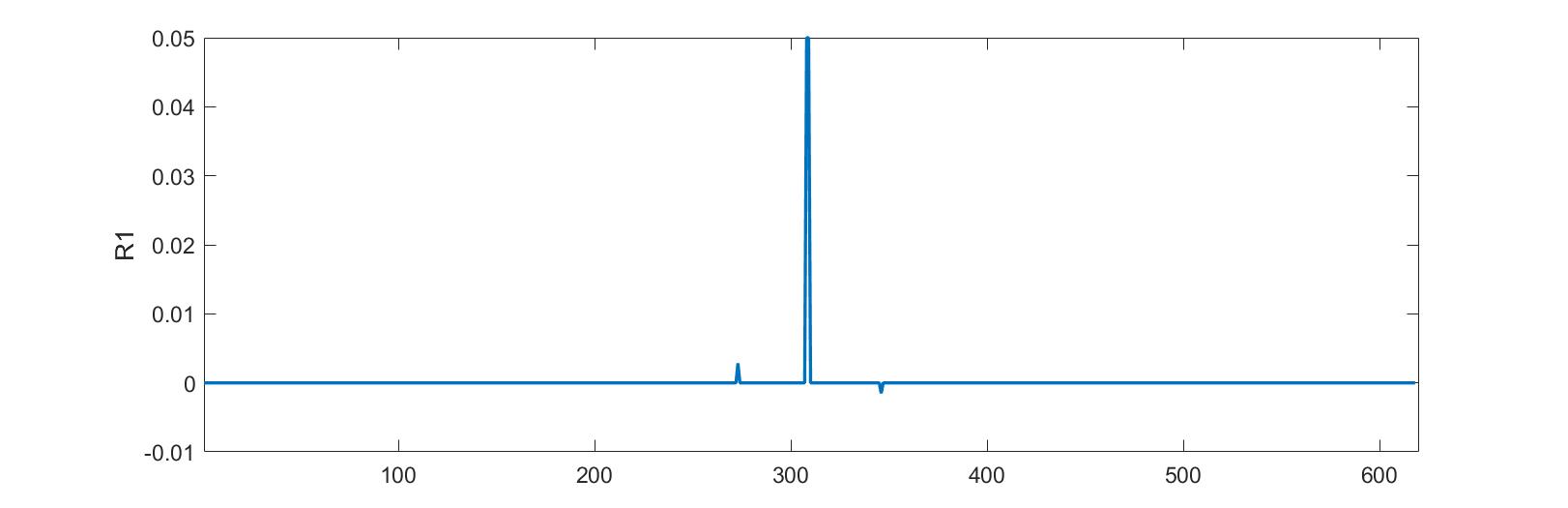 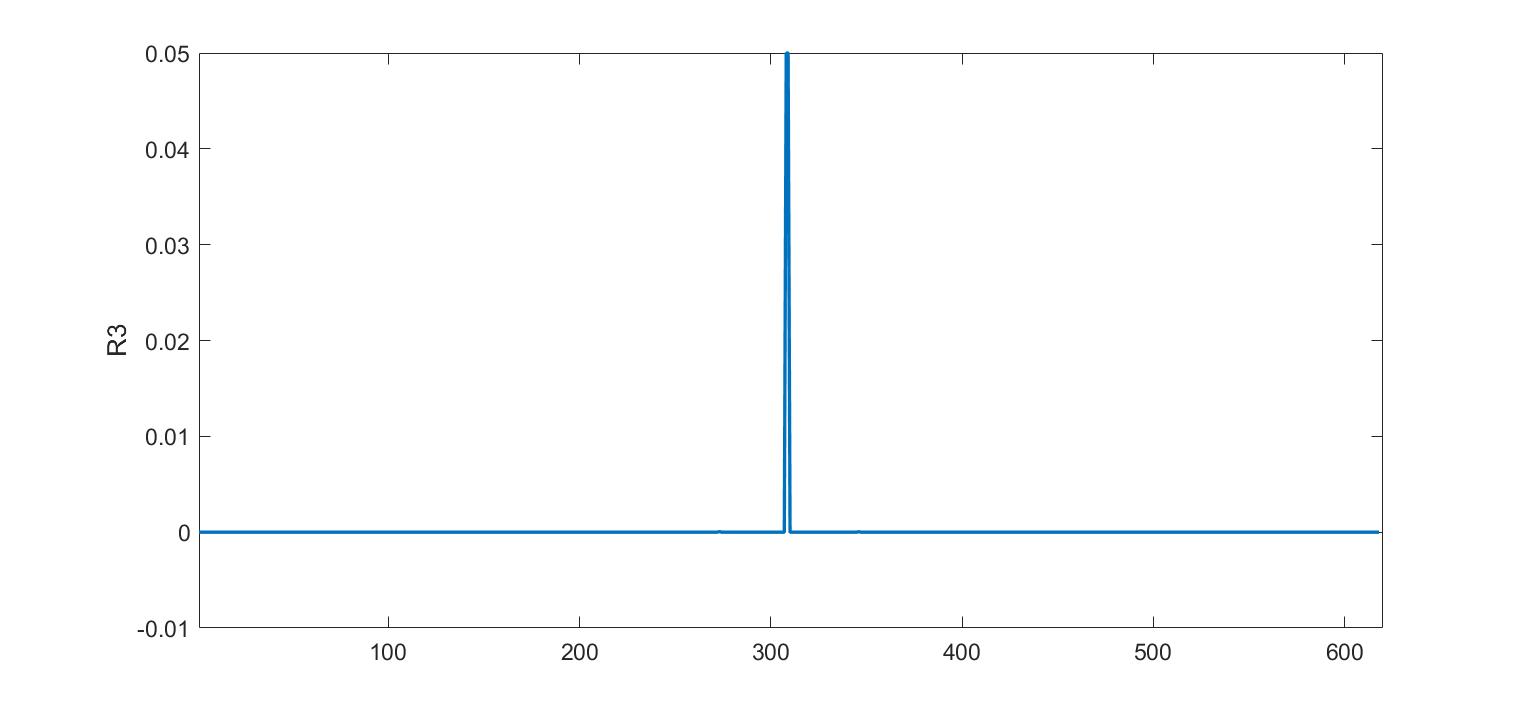 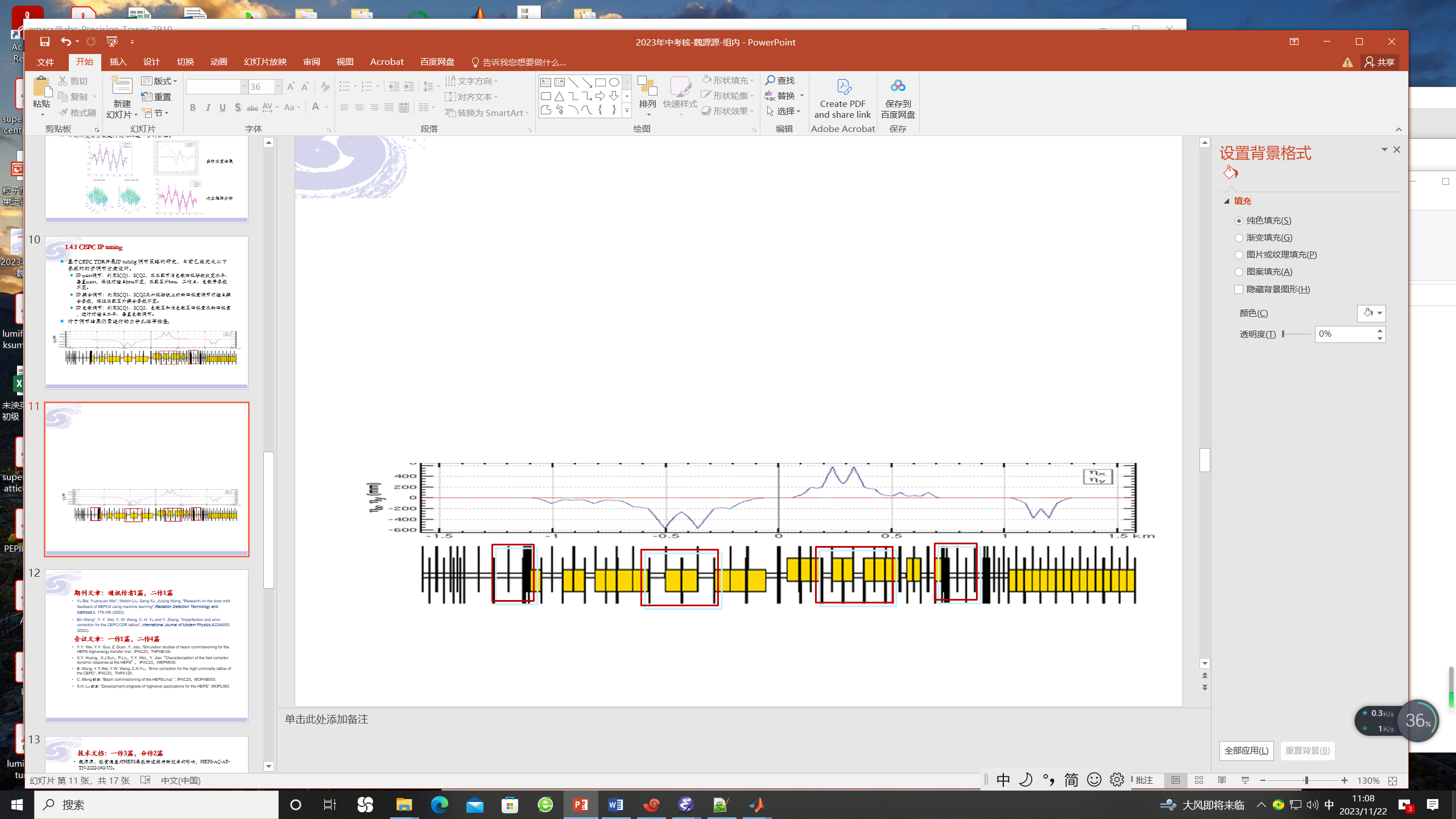 Yiwei Wang
13
Lattice design of the ARC region
FODO cell to provide a large filling factor of dipole. 
90/90 degrees’ phase advances for the Higgs and ttbar modes due to the emittance and nonlinearity cancelation.
60/60 degrees’ phase advances for the W and Z modes to fulfil the collective instability requirement.
The distance 0.35m and opposite polarity between two beams fulfill the requirement technical design of the twin-aperture of dipoles and quadrupoles. 
The distribution of sextupoles for Higgs & ttbar mode allowed to select –I sextupole pairs for W &Z modes.
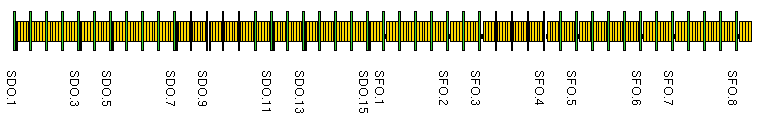 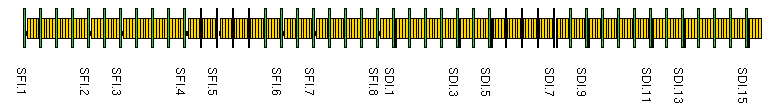 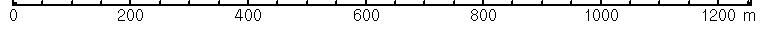 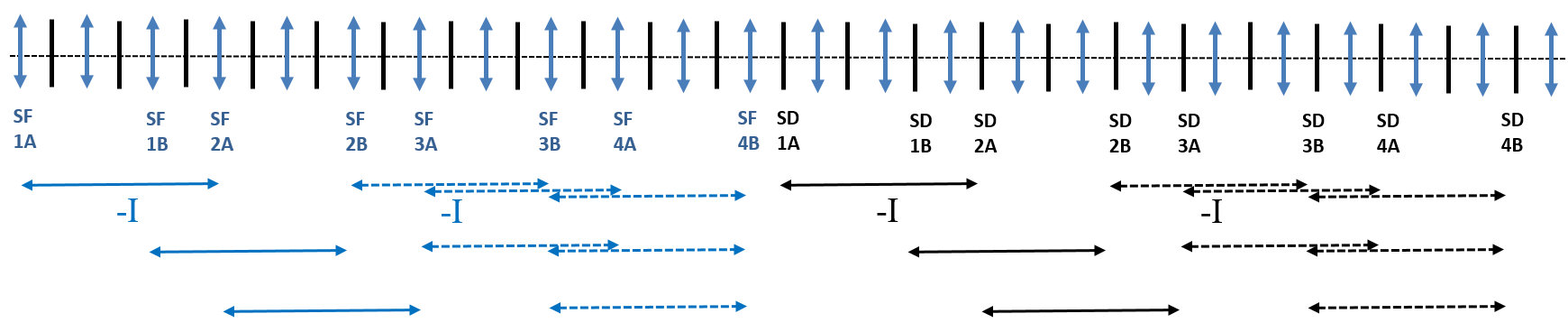 0.35m
Dual aperture quadrupole and bend with opposite polarity in two ring
Distribution of sextupoles
Yiwei Wang
14
Update of the ARC lattice
FODO cells in the arc to provide a large filling factor of dipole
Dual-aperture dipoles and quadrupoles in the arc to save magnet power
Single-aperture sextupoles for independent nonlinearity optimization of e+ e- rings
Two kind of dipole length to use the space where no sextupoles
Single aperture magnets in the RF, injection and interaction regions
Correction of the energy sawtooth effects require adjusting range of magnets strength 2.5% with the trim coils
Running at energy up to 180 GeV
The layout of the lattice in the arc area were updated based on the space required for vacuum, BPM, magnets, and mechanical equipment.
Work undergoing
Exploring less alignment sensitivity arc lattice
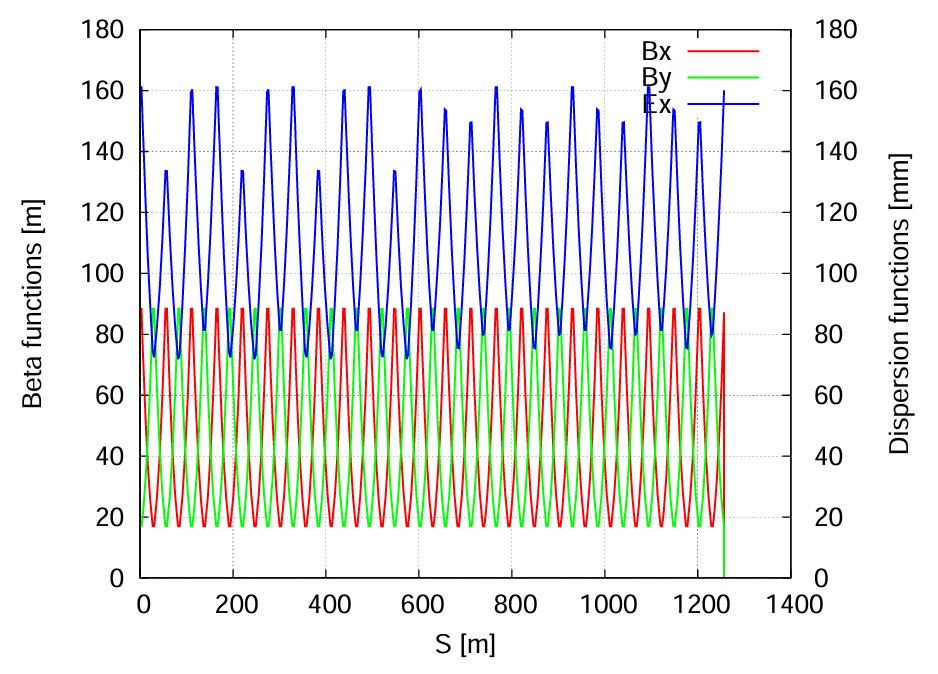 15
Magnet Power Supplies
Arc regions
In principle, the dual-aperture dipoles and quadrupoles can be connected in series as same FODO cells in the arc. Actually powered by many power supplies due to the large scale of CEPC.
Correctors, trim coils for the tapering, each pair of sextupoles for nonlinearity optimization should be powered independently (single-aperture)
RF, injection and interaction regions
most magnets should be powered independently (single-aperture)
The stability requirement of magnet PS 
from the stability of the collision energy, working point, beta* and the beam lifetime.
Preliminary calculation show that 
the accuracy of the collision energy measurement from the HEP experiment would require better dipole stability esp. at Z pole
The working point and beta* stability would require better quadrupole stability
Ref: Yiwei Wang, Note on the stability of power supply, 20230814, v2.1
16
Superconducting RF System and RF Power Source
1st priority of the Higgs running and flexible switching
Stage 1: High luminosity Higgs and W; medium or low luminosity at Z 
2-cell SC RF cavities are shared by two rings for the Higgs running; Half the number of H cavities are bypassed for W and Z running.
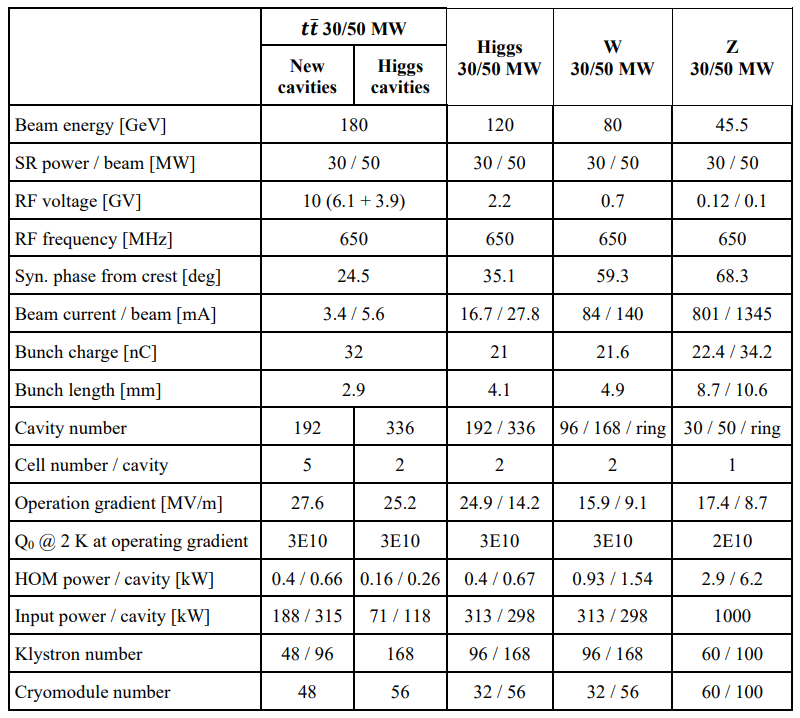 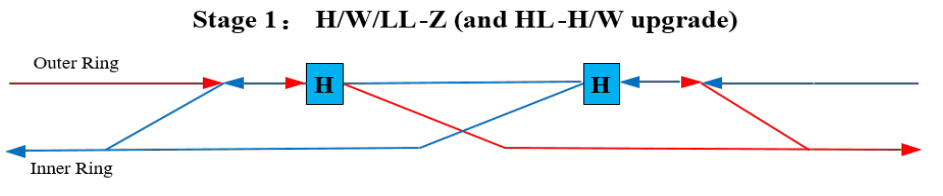 The RF power source number is determined by the synchrotron radiation power and klystron power.
Work to be done: engineering design of the beamlines in different stages; synchrotron radiation due to errors and so on
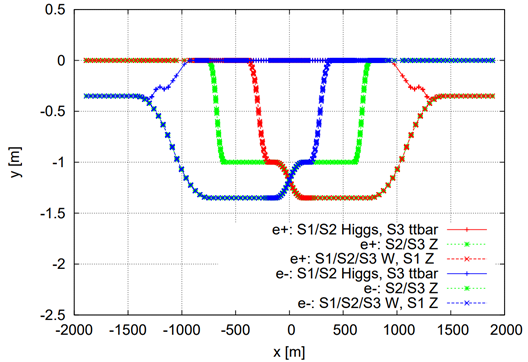 17
Alignment requirement
Requirement of the relative alignment accuracy of the adjacent equipment is basically 100um based on the current error correction simulation. 
Simulation will be done with the long range alignment data.
Accuracy of the collider circumference due to alignment doesn’t pose an issue as the RF frequency and timing can be change slightly.
Requirement of the relative difference of the two-ring circumferences need investigation as the adjustment limited very high magnetic rigidity 
Contribution form the ARC would be limited due to the application of dual aperture dipole and quadrupole ( with order(2Pi*10s um) )
Possible approaches: soft and long alternating bending in straight sections (prop. by G. Xu), closed orbit correction
Yiwei Wang
18
Wiggler and bends for gamma source
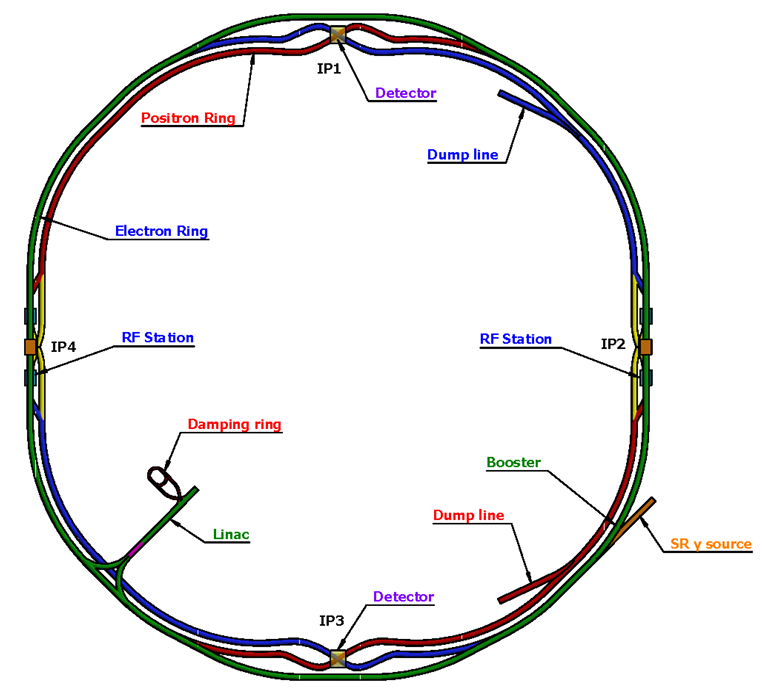 The strength of wiggler is required by the experiment and its length is limited by the beam performance for collision.
The introduction of an additional wiggler for the SR γ-ray source leads to a slight increase in energy loss per turn ∆U0/U0 increment of 0.6%. 
Synchrotron radiation effects of wiggler on beam dynamics can be mitigated by adjusting the magnet strength to accommodate the beam (COD 2um)
The reduction in luminosity due to the SR from the wiggler is ~3% as the total bunch length  increasing is ~3%. 
further investigation to restore luminosity will be done
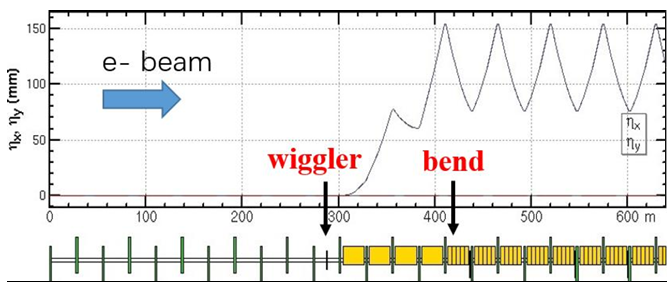 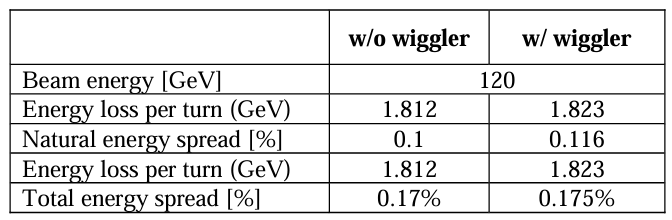 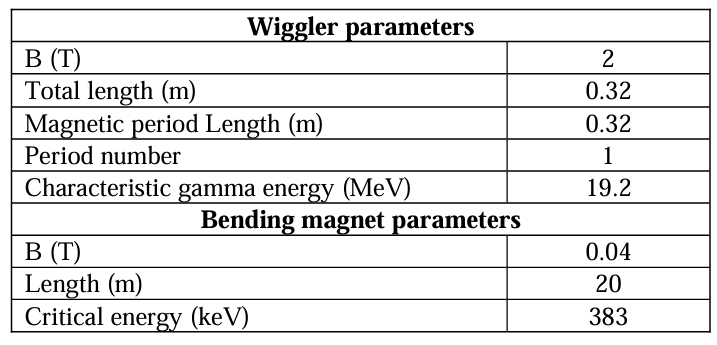 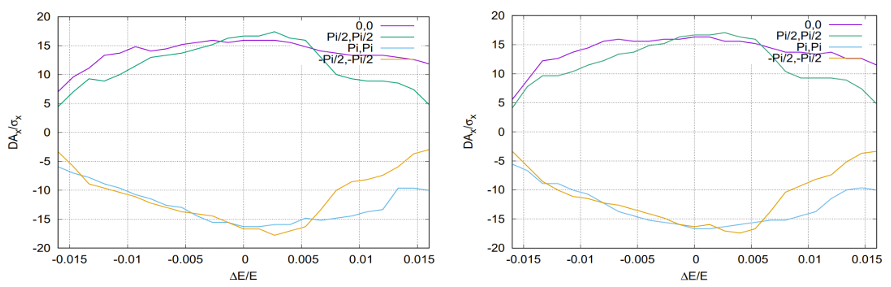 19
Comparison of the dynamic aperture with (left) and without (right) wiggler at Higgs energy.
Summary
Update of the lattice design toward the EDR were done for several prospect with the iteration between beam physics simulation and hardware engineering design.
The beam lifetime simulation will be optimized with the updated lattice.
Work on exploring less alignment sensitivity arc lattice and simulation with the long range alignment data are undergoing.

Thanks to beneficial discussion with colleague of CEPC Accelerator Physics Group!
Yiwei Wang
20
backup
Yiwei Wang
21
EDR plans for the collider ring lattice
Further tradeoff between the collider lattice, MDI, booster to get a more adequate machine design and further improve the dynamic aperture for the bare machine. 
Establish the more realistic lattice with polarization systems, energy measurement systems, the complex interaction region components, realistic finite length fringe field and so on.
Face to the engineering design, trade off the accelerator physics requirements and the technology to establish parameters for future engineering.
Improve the global corrections and emittance tuning with errors.
Investigate more static errors including effect of BPM errors and multi-field errors, the long range alignment errors and the beam-based alignment for the main magnets et al.
Investigate on the dynamic error effects and possible feedback, including the injection jitter, the power source jitter, the ground motion with realistic data from the candidate sites.
Perform tracking simulations with a realistic lattice and strong-strong beam-beam interaction, to study the effects of machine errors on the beam-beam performance and the interplay with the luminosity-tuning knobs. 
Establish the detailed procedures for the first turn injection, tuning, operation, different modes switching et al. Establish the tools and soft wares for tuning and operation.
Yiwei Wang
22
Mechanical Systems
Independent support for dual aperture dipole as long length (~5m)
Independent support for dual aperture quadrupole as long length (3m)
One support per 3 adjacent sextupoles
The resolution of the support should be better than 10 um due to the sensitivity of the closed orbit to the magnets
Adjustment range and resolution of supports
23